«Малая родина, тот уголок, ближе которого нет»
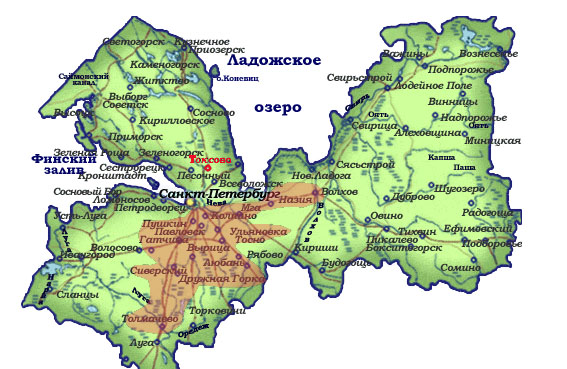 Мира не узнаешь, 
не зная края своего
Что может быть милей бесценного родного края?
                                                                                                                                                  
                                                                  Н. Языков
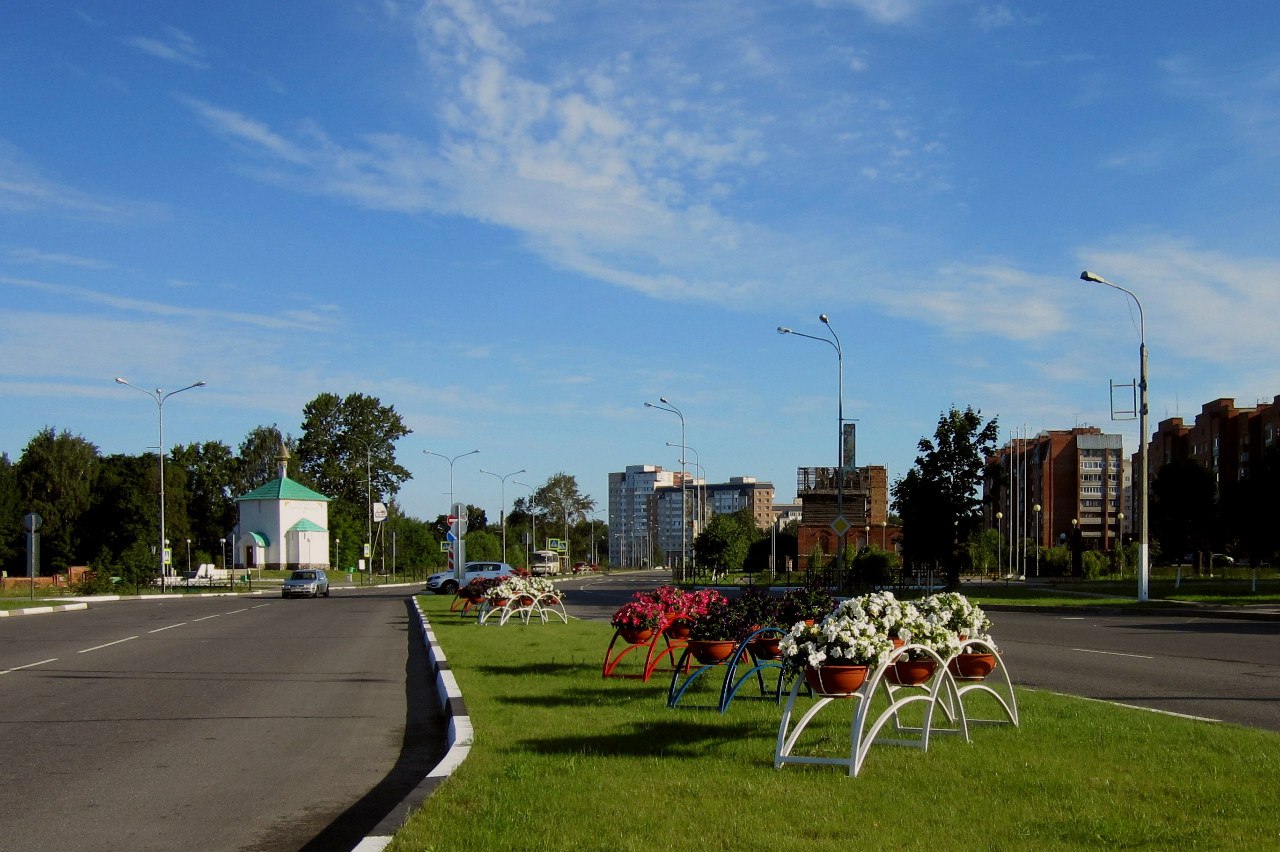 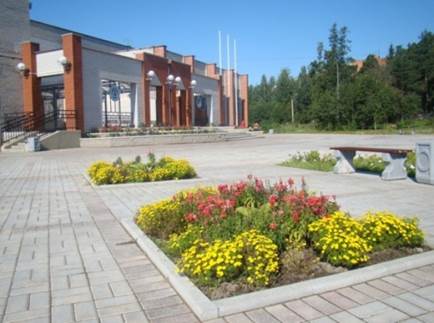 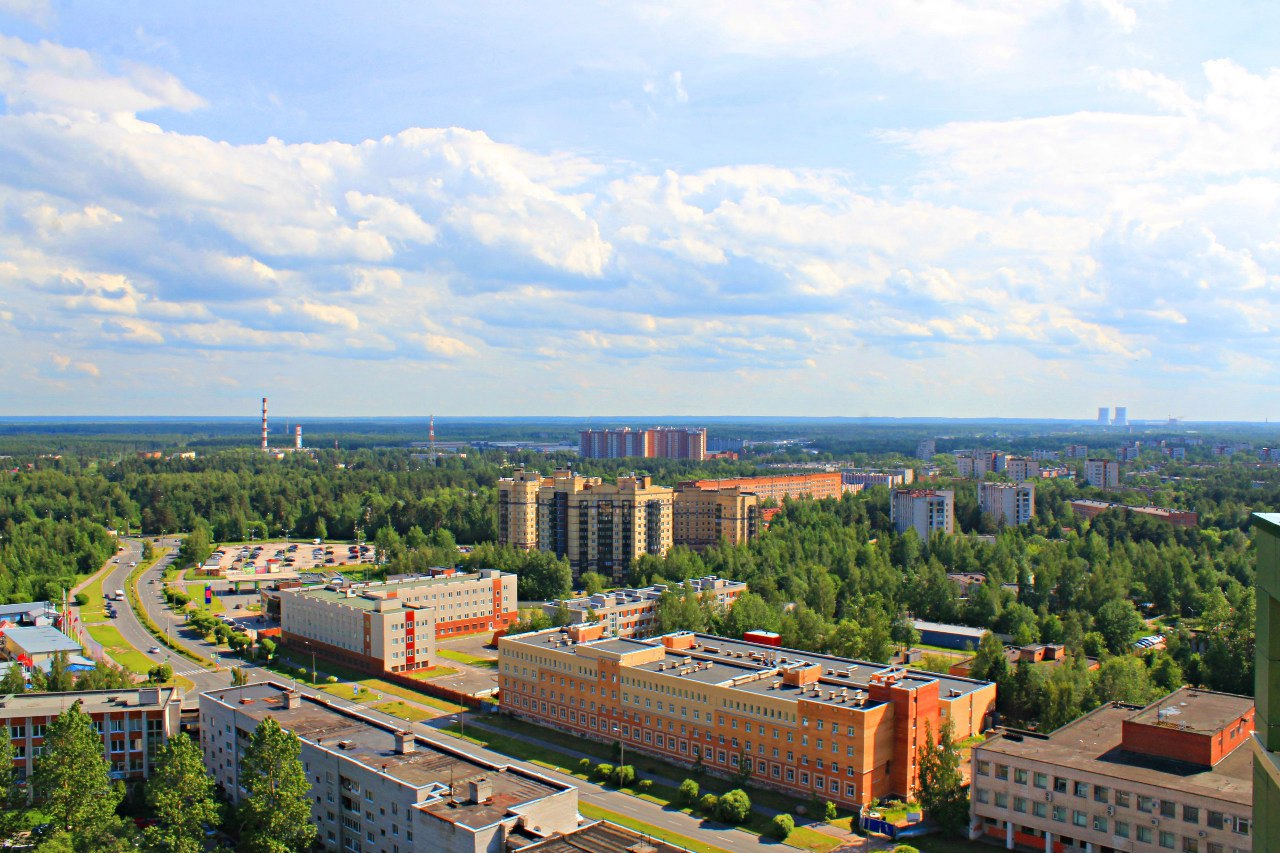 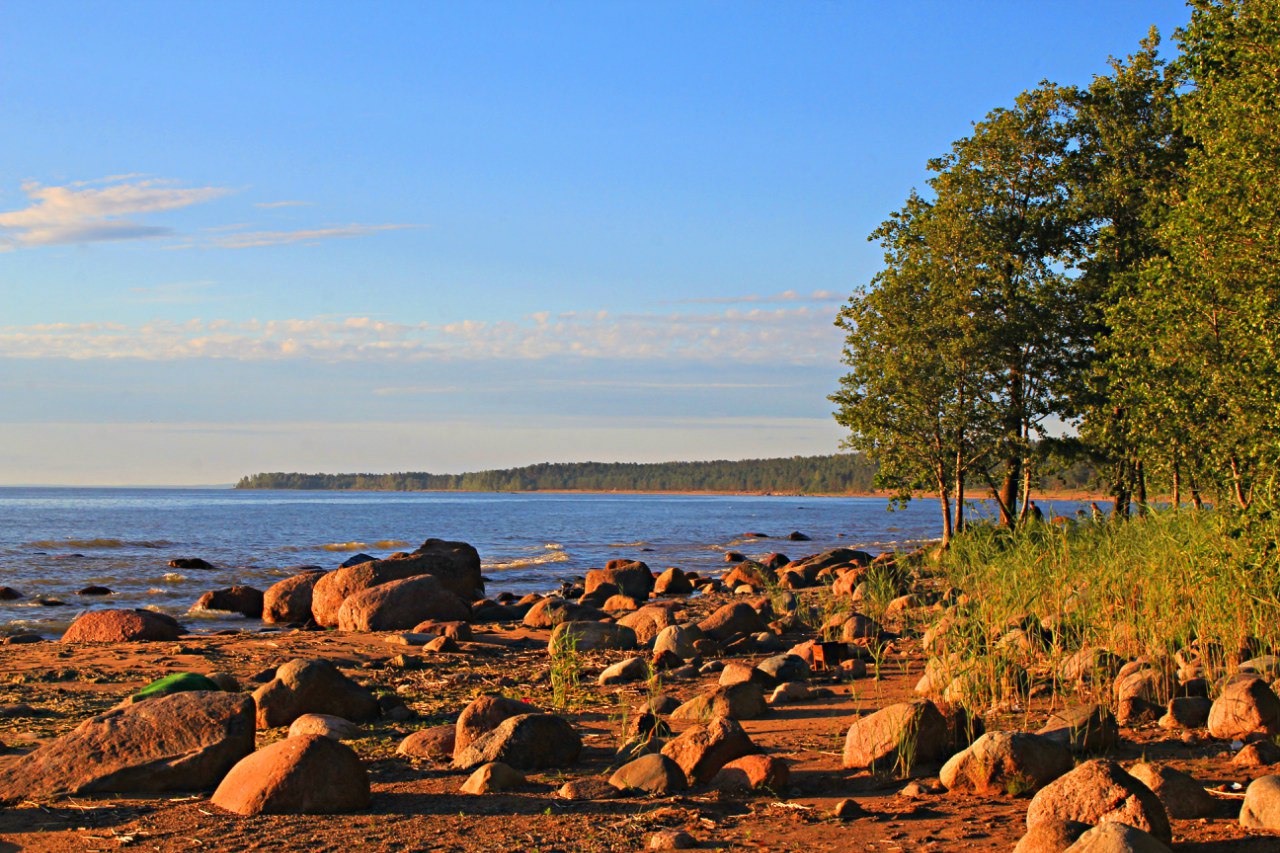 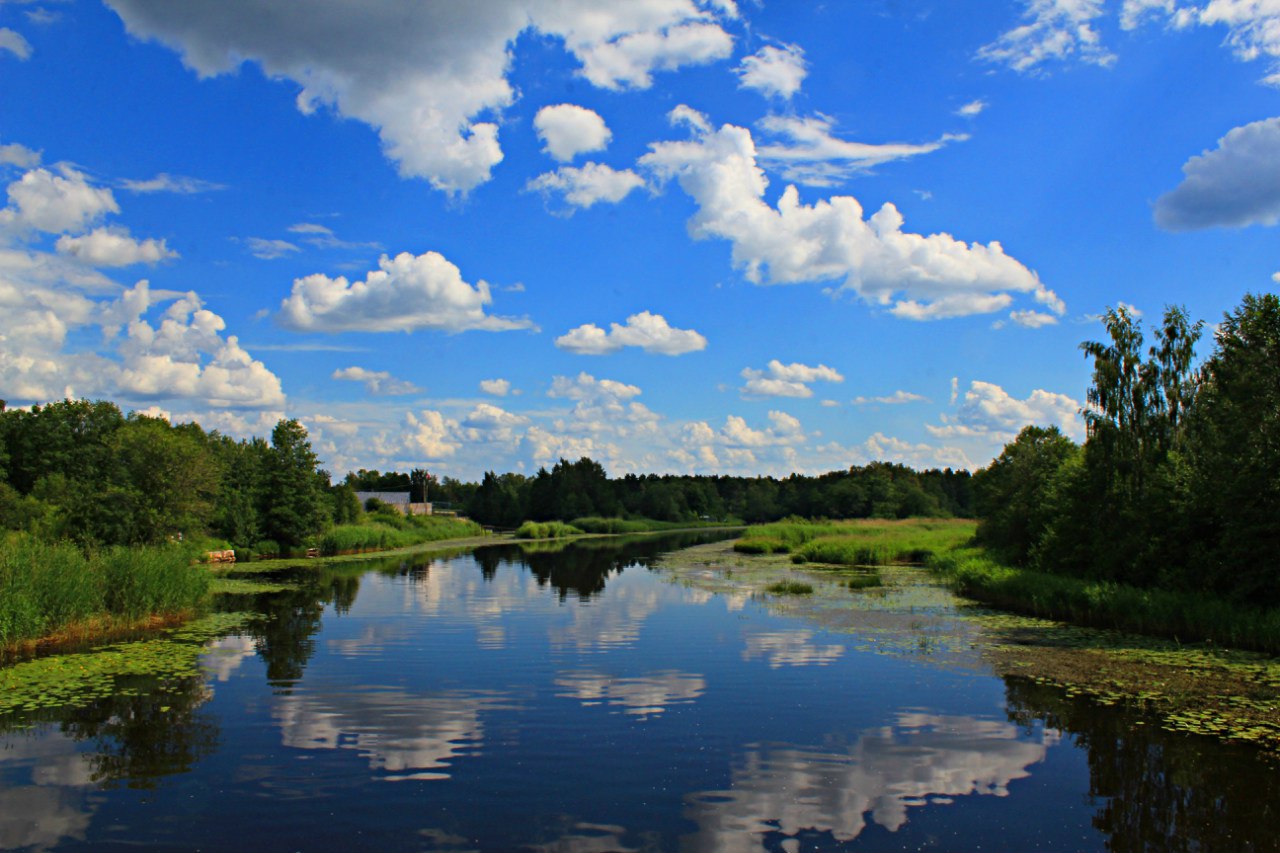 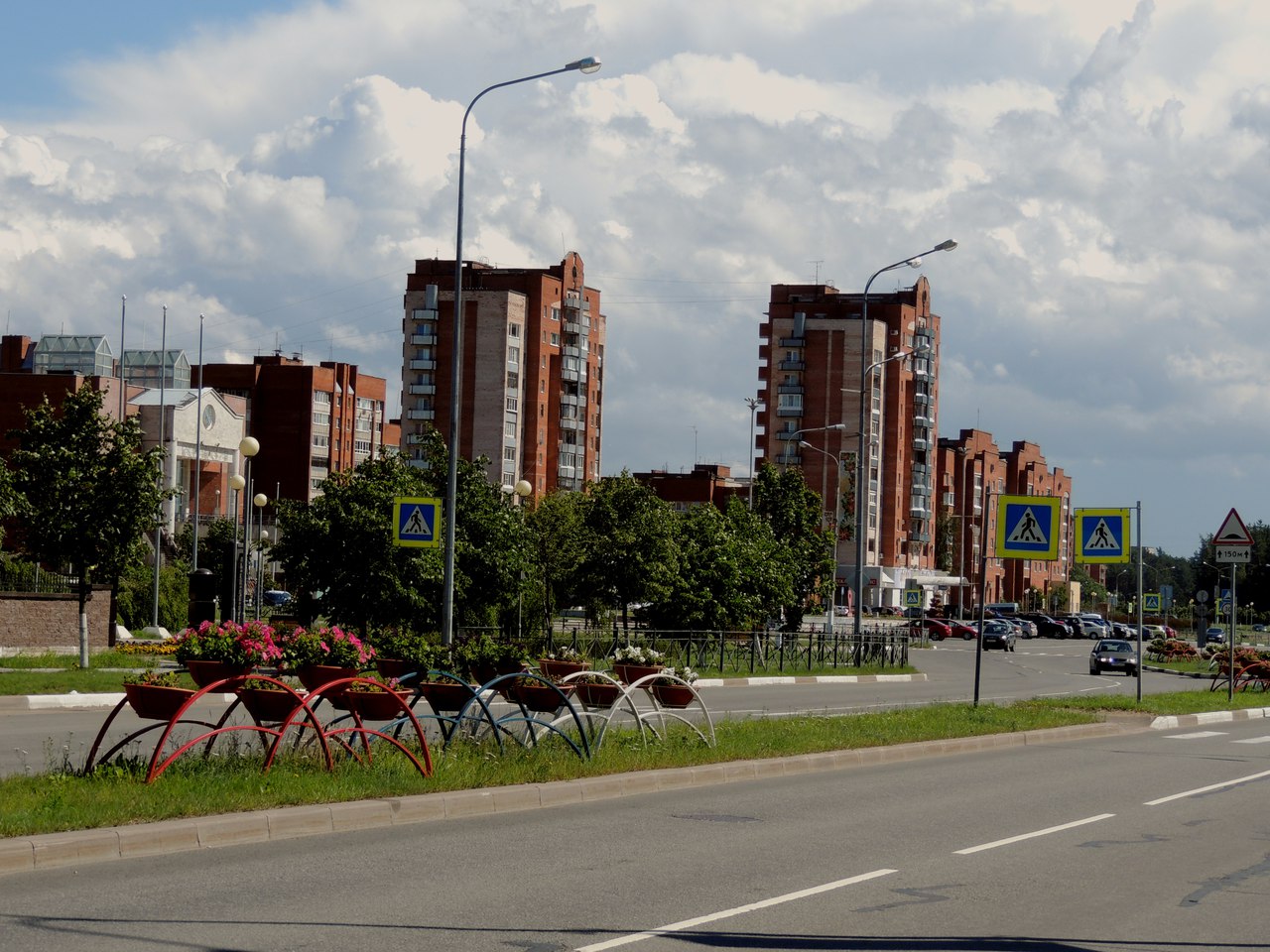 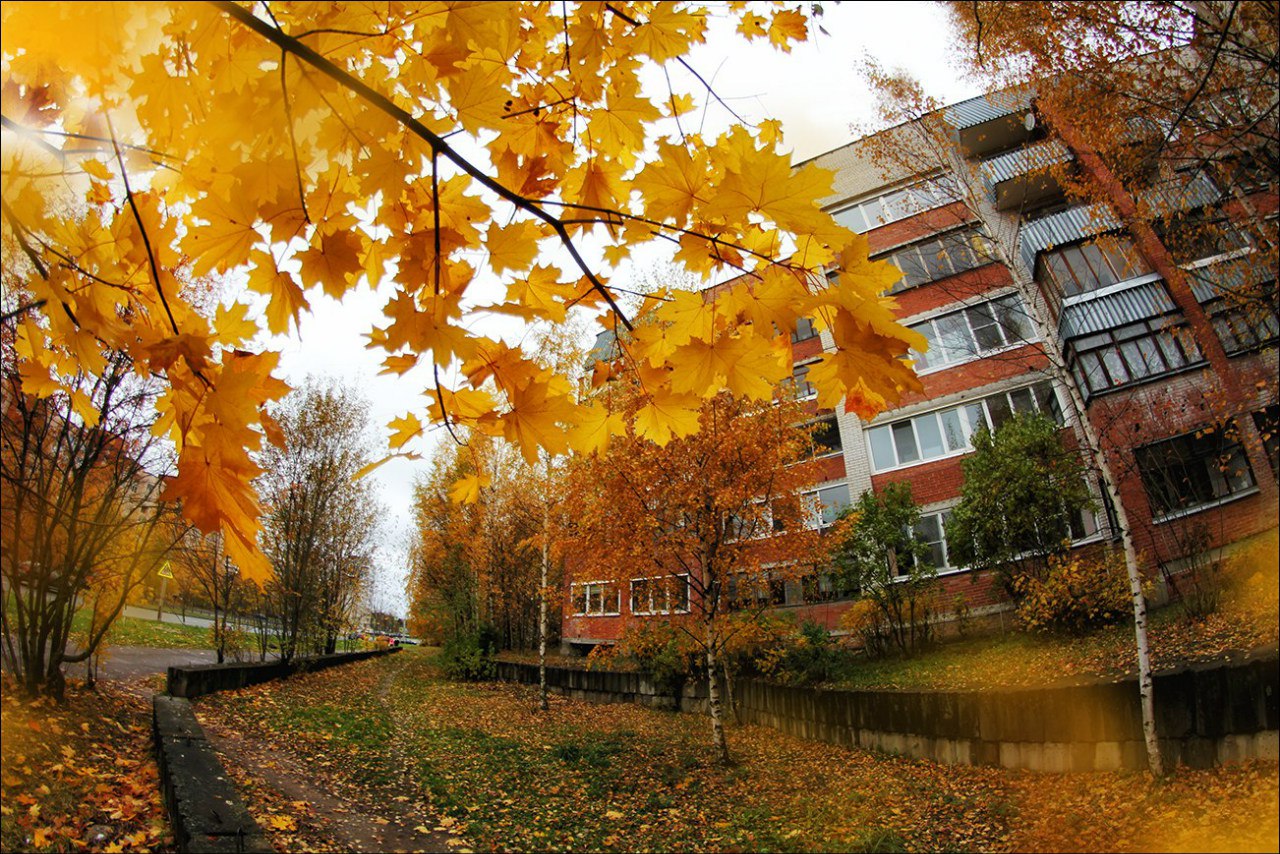 «Собрали с Союза по сосенке и организовали Сосновый Бор»
Знакомы ли тебе какие-нибудь традиции, обряды, верования коренных народов Ленинградской области?
Цель:
расширить знания учащихся 
о коренных народностях
ленинградской области,
познакомить с их культурой,
традициями, обрядами, воспитать
чувства любви и гордости за свою малую родину.
Вепсы
Ижоры
Тихвинские 
карелы
Ингерманландские
финны
Водь
Численность на 2010 год
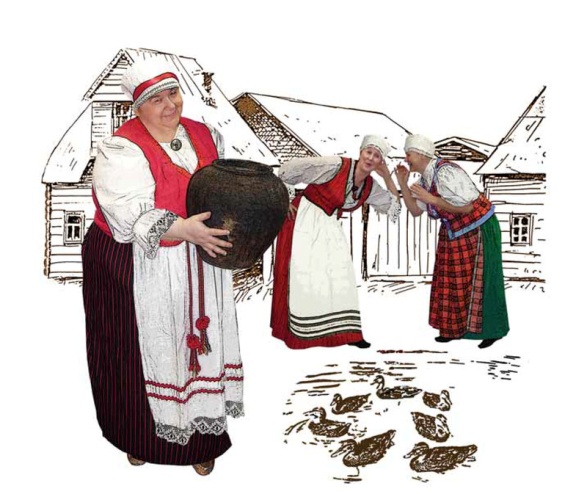 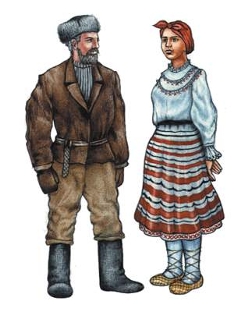 Вепсы
1380 чел.
Ингерманландские финны
4 366 чел.
Ижоры
169 чел.
Тихвинские карелы
400 чел.
Водь
33 чел.
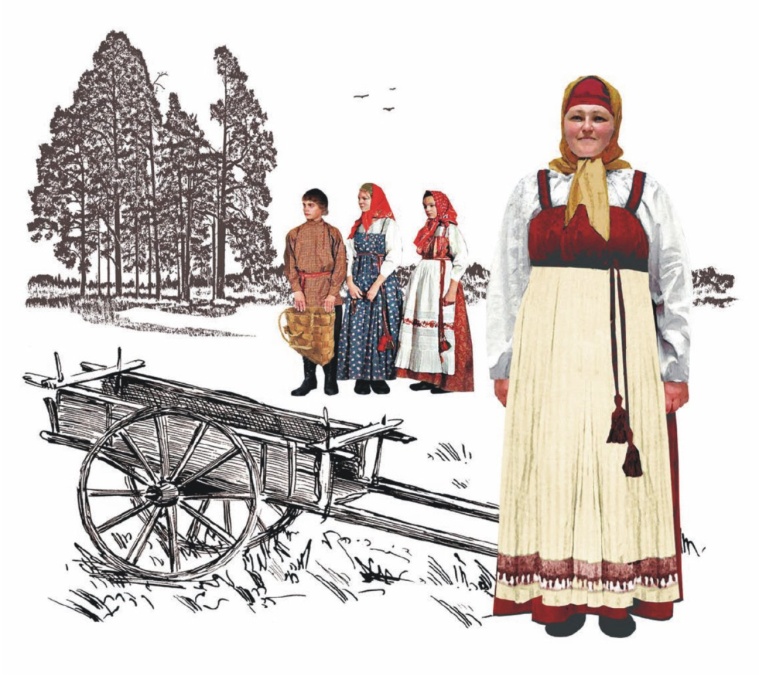 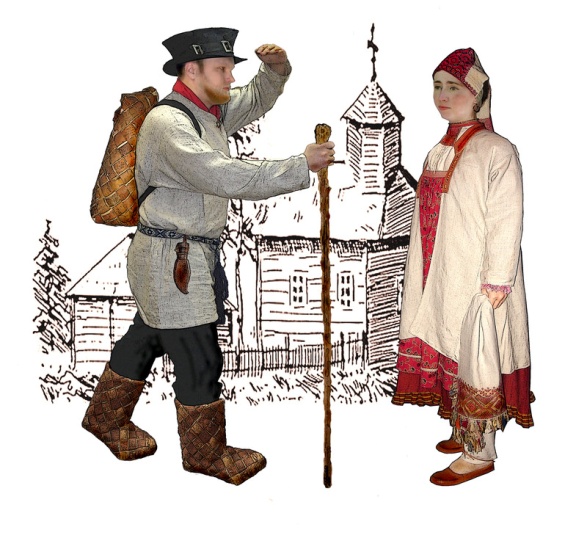 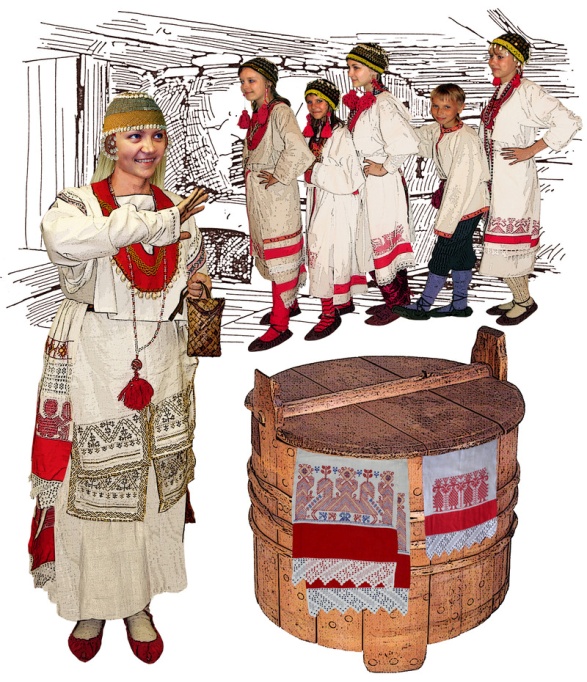 «Край родной — как земляничка»
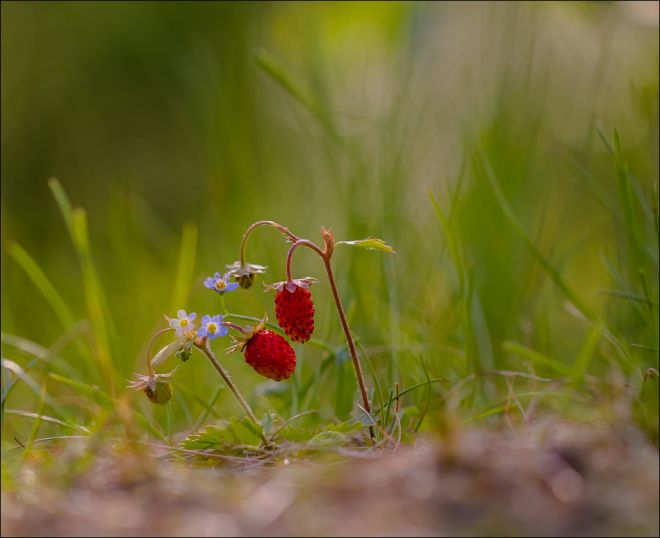 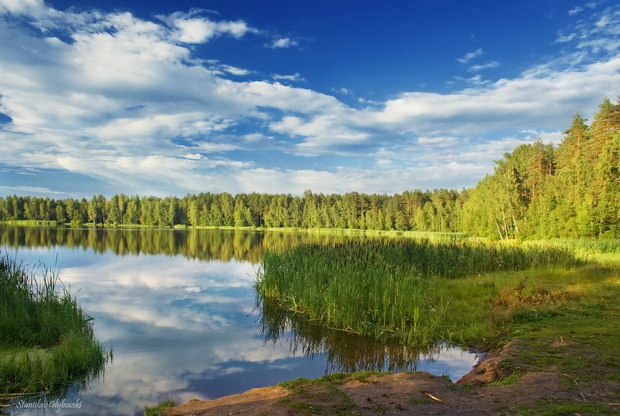 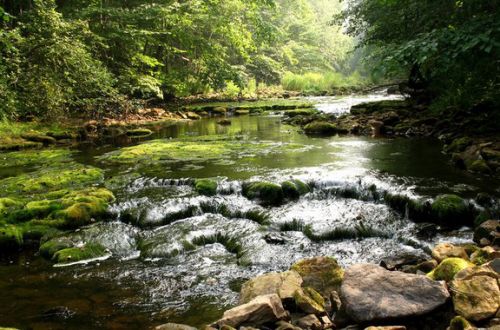 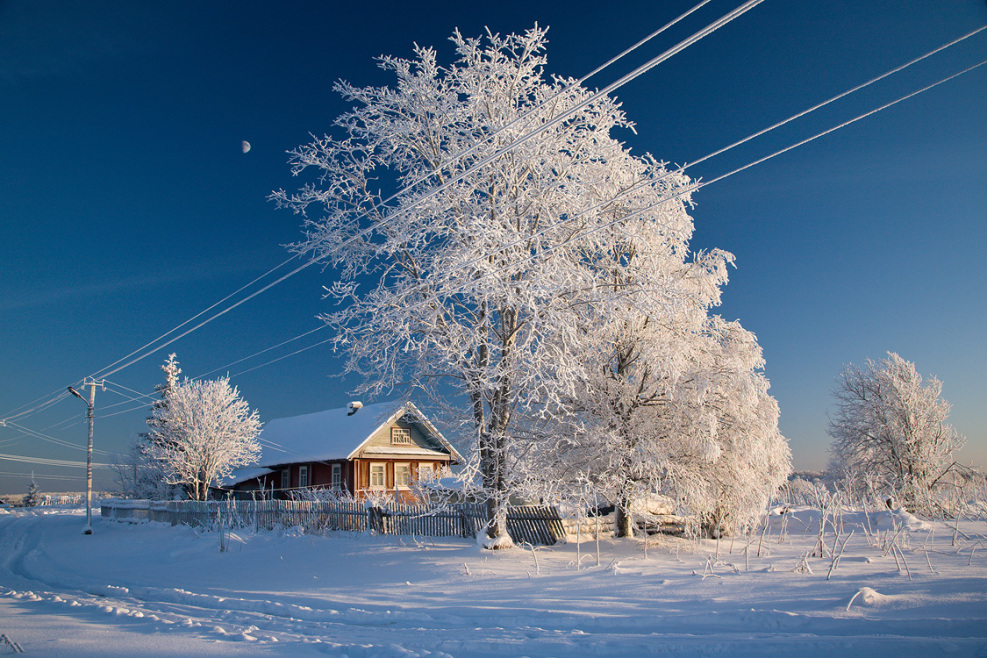 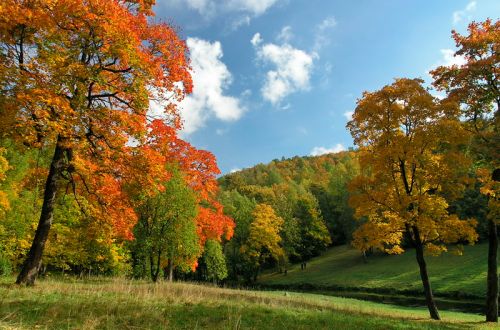